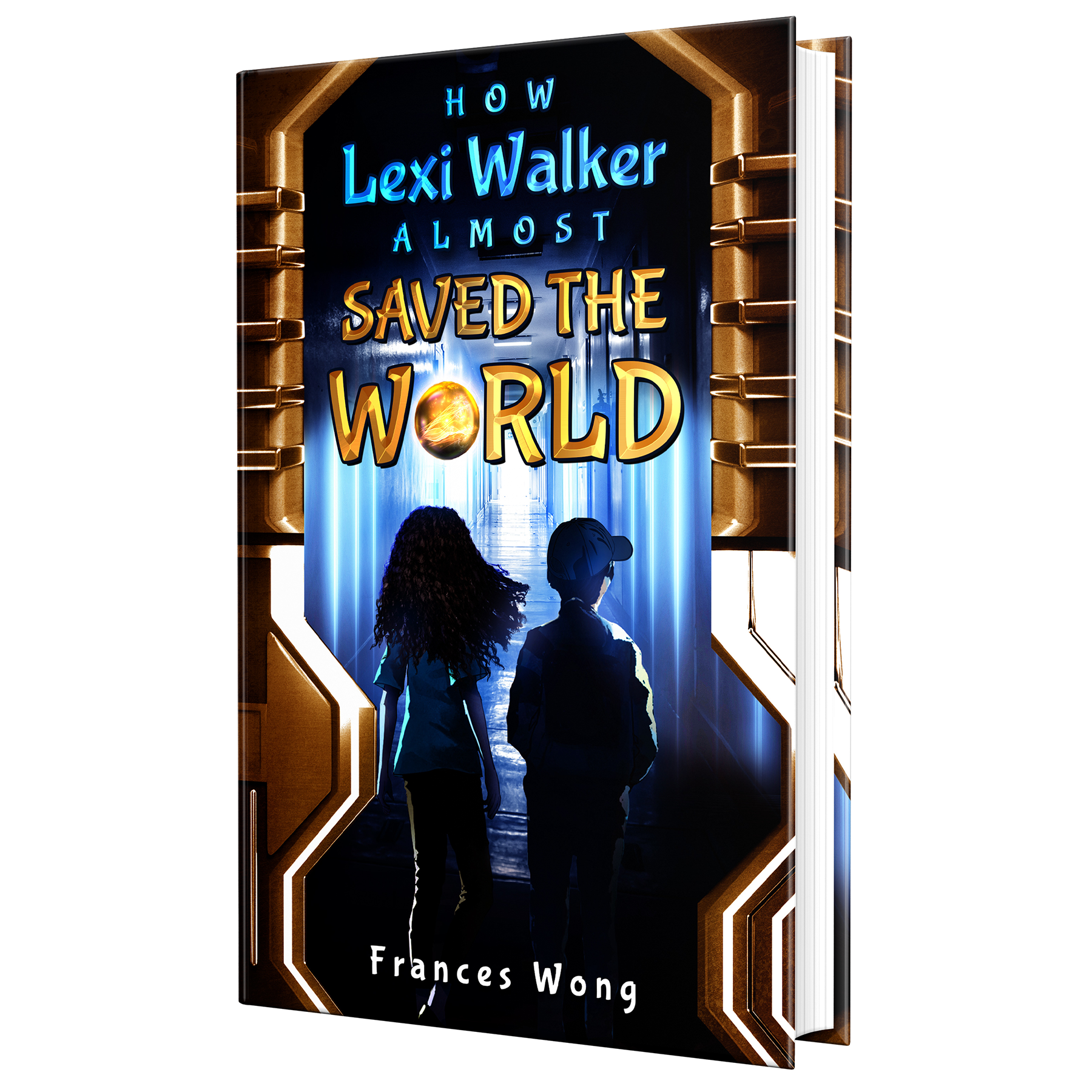 Read WriteCreate
Hook Text: How Lexi Walker Almost Saved the World
Success Criteria
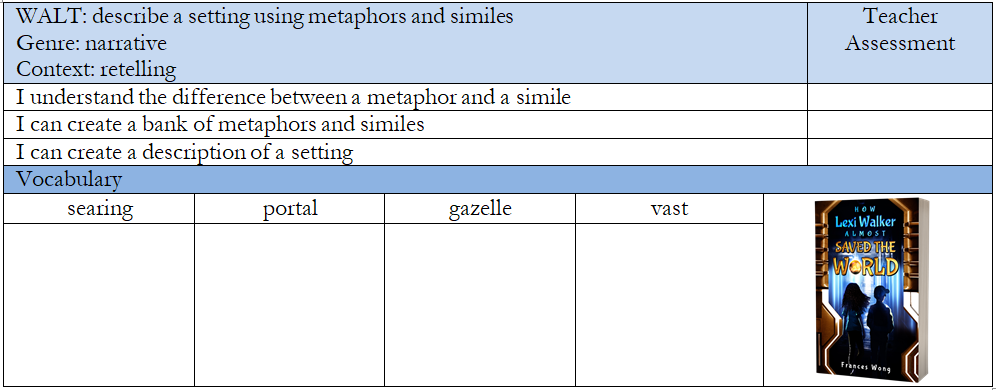 [Speaker Notes: In the empty vocabulary boxes, I tend to add images that reflect the word so that children have a visual representation of what the words mean.]
Quick Vocab Quiz
Match the vocab to the definition
searingportalgazellevast
a doorway, gate, or other entrance, especially a large and imposing one.of very great extent or quantity; immense.a small, slender antelope that typically has curved horns and a fawn-coloured coat with white under parts, found in open country in Africa and Asia.extremely hot or intense..
[Speaker Notes: Use the whiteboard pens to join the word to the definition.]
Purpose and Outcome
To informa retelling of what happened when Lexi and Tim found the Orb and met the aliens.
[Speaker Notes: Reinforce the purpose of the lesson.]
Chapter 6
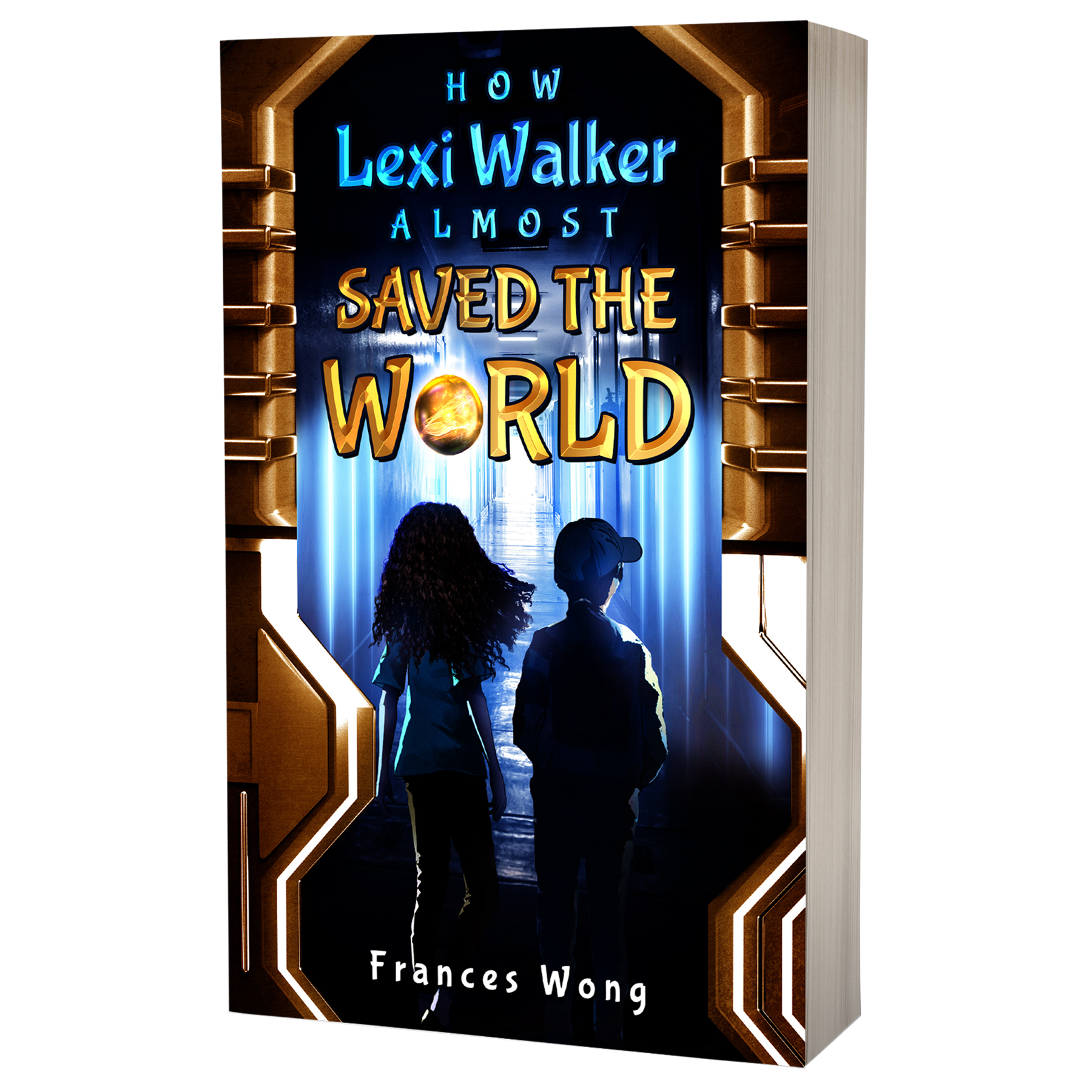 Will Lexi stay this reckless all the way through the book? 

What trouble could she cause? 

What do you think her character arc will be? 

Will she stay the same or change through the story?
[Speaker Notes: Discuss the phrase ‘going too far’ and Lexi’s love of danger. Will she stay this reckless all the way through the book? What trouble could she cause? What do you think her character arc will be? Will she stay the same or change through the story?]
Today, we’re going to look at expanded noun phrases
What is an expanded noun phrase?
[Speaker Notes: It might be interesting to talk about the difference between a noun phrase and an expanded noun phrase. The difference: An expanded noun phrase has an adjective comma adjective noun where a noun phrase is an adjective and a noun.]
Expanded noun phrases:
adjective
The enchanting, mist-shrouded corridor
adjective
noun
comma
Can you highlight the expanded noun phrases in my work?
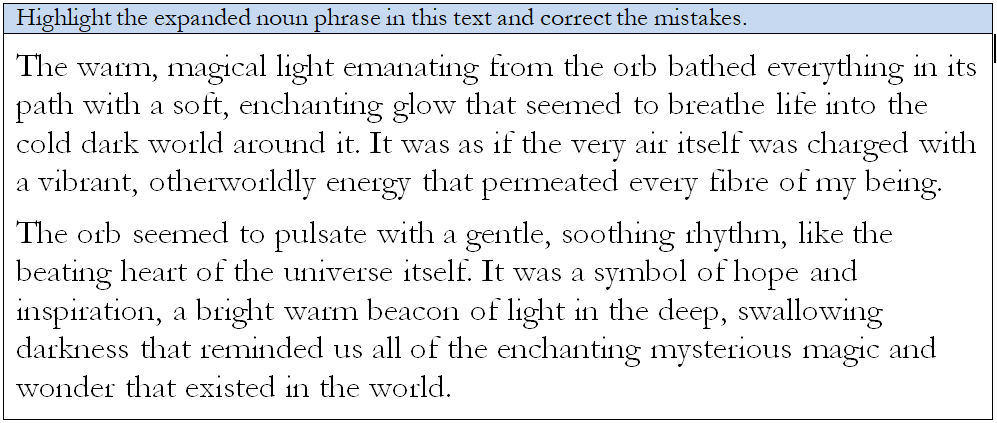 adjective, adjective noun
The answers!
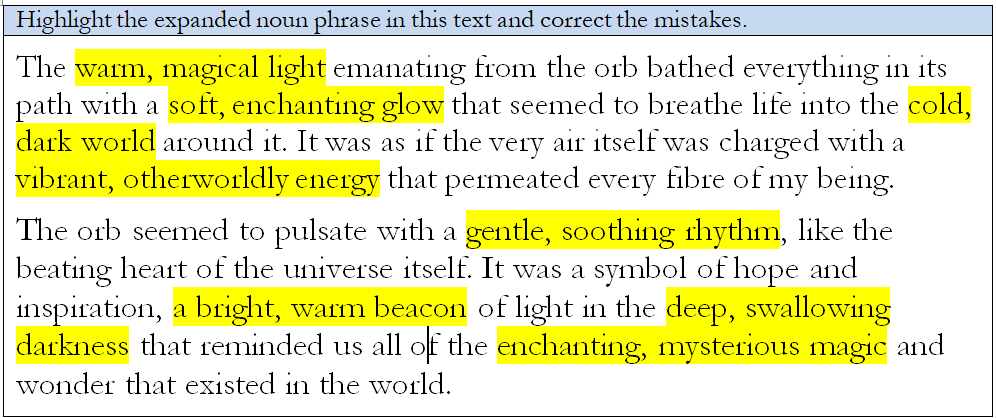 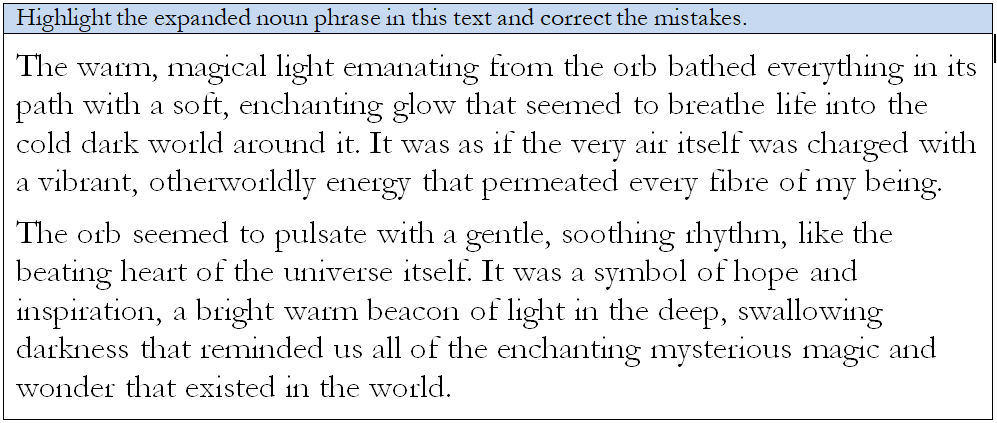 adjective, adjective noun
Read the description of the door:
Where can we add expanded noun phrases?
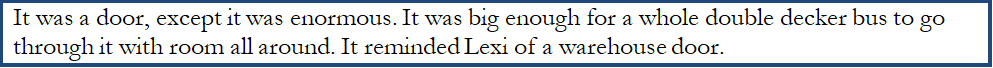 What nouns can you find to expand?
Read the description of the door:
Where can we add expanded noun phrases?
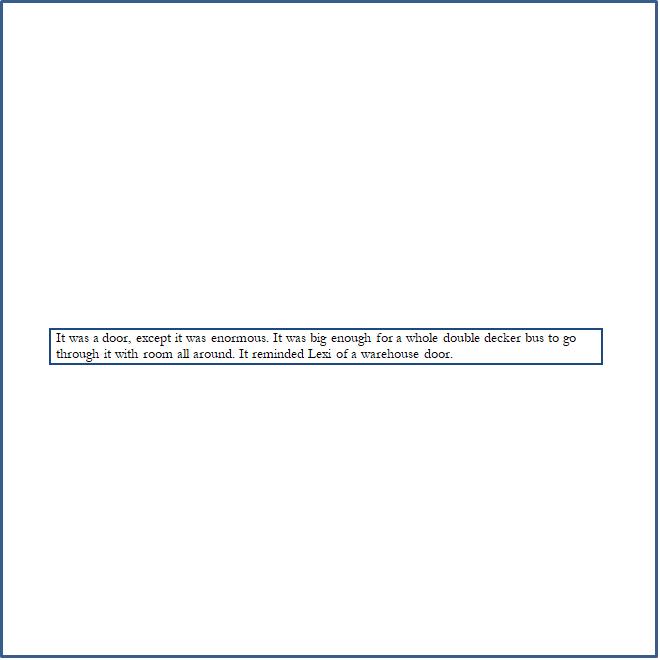 Remind me: What is a metaphor?
A metaphor explains a noun by using a similar object to describe it. 

‘He has a golden heart.’
‘The bins stood by the wall.’
‘The shadows danced in the swaying light.’
What is the difference between a metaphor and a simile?
[Speaker Notes: Ask children to explain what the difference between a metaphor and a simile.]
Use metaphors and similes to describe the shadowy corridor.
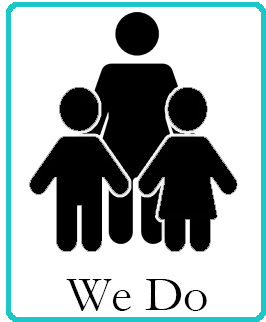 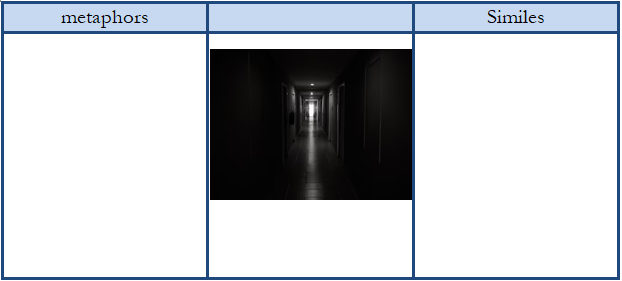 Look at the description of the great glass elevator:
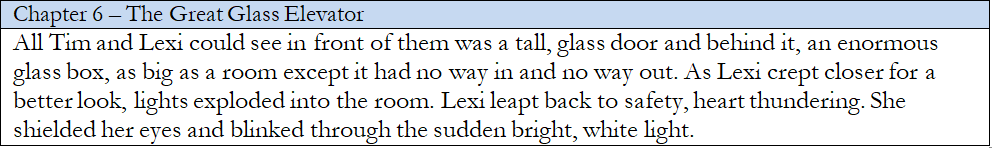 [Speaker Notes: Look at the description and think about what the great glass elevator could look like.]
Use metaphors and similes to describe the great glass elevator.
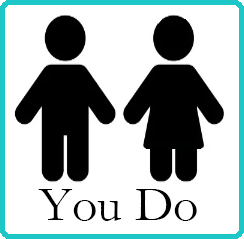 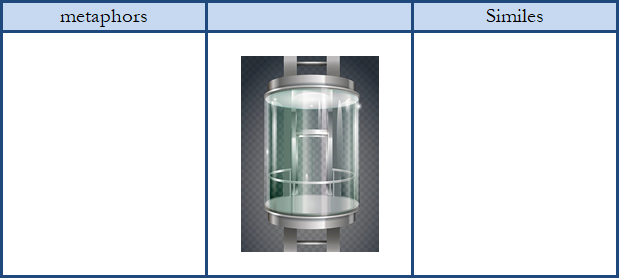 In your books create a description of what your Lexi and Tim find behind the waterfall!
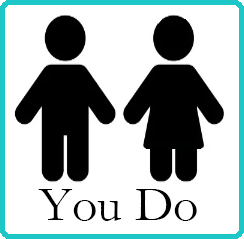 You will use:
expanded noun phrases                                     metaphors                                           similes
dark, gloomy passageway
long, haunting shadows
a secret, shadowy tunnel
a mysterious, dark pathway
an enigmatic, hidden corridor
a shadowy, puzzling passage
a sparkling, magical waterfall
lurking behind a veil of water
waiting behind the waterfall
the mystical veil of falling water
nestled behind a waterfall
the mesmerizing mist of a waterfall
waiting to be explored
like a hidden rabbit hole
as elusive as a treasure trove
like a gateway to adventure
as a mysterious doorway to an enchanted world 
like a land of mystery
like a wonderland
[Speaker Notes: You could provide this slide as a scaffold to provide the children with workable examples that they can use in their own writing.]
Write a description of what your Lexi and Tim under the library.
WAGOLL
As I gingerly stepped into the unfamiliar, mysterious corridor, the walls towered over me like monolithic giants, their jagged edges resembling sharp, menacing teeth ready to clamp down on any unsuspecting intruder. The floor beneath my feet felt slick and slimy, like walking on a freshly caught fish, making it difficult to keep my balance. 
As I moved forward, the silence was deafening, broken only by the soft sound of my own footsteps echoing off the walls like a timid mouse scurrying for cover. The air was thick and heavy, like a wet blanket wrapped around my face, suffocating and making it difficult to breathe.
As I looked around, strange, cryptic symbols etched into the walls seemed to glow with an eerie, mystical blue light, casting long, ominous shadows that stretched out like the tentacles of some unknown, terrifying creature.
[Speaker Notes: Use this as a wagoll to show the children what we’re looking for.]
THANKS
Do you have any questions?
addyouremail@freepik.com
+91 620 421 838
yourcompany.com